○○様Talend ジョブの    アーティファクトタスクへの移行のお願い
株式会社エアー　データソリューション事業部
データ活用営業部／Talendサポートセンター
アーティファクトタスクへの移行のお願い
従来のTalend管理サーバ（TAC）でのジョブ生成・デプロイ＝CommandLineを利用する「ノーマルタスク」
ジョブコンダクターでノーマルタスクを作成し、実行したいジョブを登録
ノーマルタスクを「生成」し、CommandLineサーバでビルド
ビルド後に、ジョブサーバにデプロイ（転送）

CommandLineの利用は非推奨になります
メーカの方針として、7.1以降「CommandLineの利用は非推奨」となりました
将来的にCommandLineはドロップされる可能性があります
CommandLineを使用して問題が発生しても、修正パッチの提供は行いません
新しい「アーティファクトタスク」への移行を強く推奨します
ノーマル／アーティファクトタスクの違い
Talend Studio
★ノーマルタスク
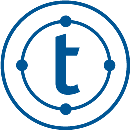 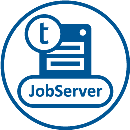 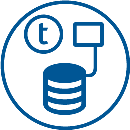 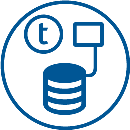 デプロイ
（生成された
　ジョブ）
Jobサーバー
Check
in/out
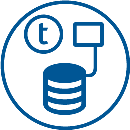 Talend
ジョブ
実行指示
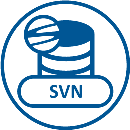 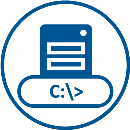 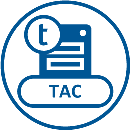 Check
in/out
ジョブ生成・デプロイ指示
Subversion/GIT
CommandLine
Talend Administration Center
Talend Studio
★アーティファクトタスク
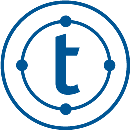 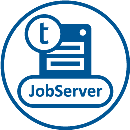 パブリッシュ
（ジョブ生成・アップロード）
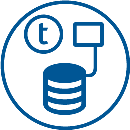 デプロイ
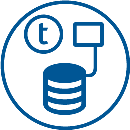 （生成された
　ジョブ）
Jobサーバー
Check
in/out
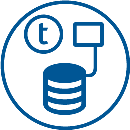 Talend
ジョブ
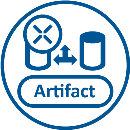 実行指示
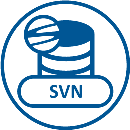 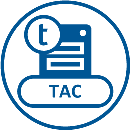 ジョブデプロイ指示
Subversion/GIT
アーティファクトリポジトリ
（Nexus）
Talend Administration Center
移行手順
アーティファクトリポジトリ（Nexus）のインストール
※製品のインストーラでインストール可能です
TACのシステム設定画面でアーティファクトリポジトリ（Nexus）への疎通確認用
Studioの設定画面でアーティファクトリポジトリのURLやログイン情報を登録
Studioより生成するジョブをパブリッシュ
TACのコンダクター画面でアーティファクトタスクを新規作成して、パブリッシュしたジョブを登録
※ノーマルタスクからの変更は不可能です。再作成となります

詳細は下記マニュアルをご参照ください。

Talend Data Integration Studioユーザーガイド
アーティファクトリポジトリの環境設定
	https://help.talend.com/reader/FIZQuX1xWdxFZOo_VXDREg/i3B2BCoYuOUMWtwJt9_P0A
アーティファクトリポジトリーへのパブリッシュ
	https://help.talend.com/reader/FIZQuX1xWdxFZOo_VXDREg/LzPhkaV7~ab6skgIzLP9iw
お問い合わせはサポートセンターまで
株式会社エアー
Talendサポートセンター talend_support@air.co.jp